What is a Child Safeguarding Practice Review?
Essex Safeguarding Children Board
(ESCB)
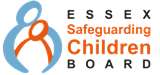 Aims of the workshop
National Update on Child Safeguarding Practice Reviews

To give an overview of the Child Safeguarding Practice Review process in Essex

What do Reviews mean for my organisation and me?

How we can we ensure the learning from Child Safeguarding Reviews makes a difference?
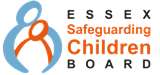 New Statutory Requirements
What is different in these new arrangements?

These new arrangements now place a shared and equal duty on three Statutory Partners-the local authority, police and health -  to work together to safeguard and promote the welfare of all children in their area (including equitable funding)

The Statutory Partners are responsible for considering whether to carry out a Child Safeguarding Practice Review (CSPR) for any case where a child has suffered serious harm, or has died and where there are concerns about multi agency working.

The new arrangements are called Multi-Agency Safeguarding Arrangements (MASA) more info can be found here
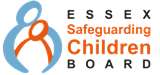 [Speaker Notes: New arrangements have been in place since Sept 2019, more info on the MASA is on ESCB website
*Serious harm is defined as serious or long-term impairment of a child’s mental health or intellectual, emotional social or behavioural development, as well as impairment of physical health.]
New statutory requirements –the National Panel
This is an independent panel, that has statutory powers, is independent of the Government and can make its own decisions.

Local authorities have to notify the panel 
if a child dies or is seriously harmed and abuse or neglect is known or suspected:
in their area
outside of England, but they’re normally resident in their area
to report the death of children looked after by a local authority whether or not abuse or neglect is known or suspected

ESCB has to notify the panel of the outcome of any rapid review that is undertaken. The panel could decide that the case has national significance and that it should be undertaken as a national review or they can challenge the decision of the Statutory Partners
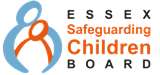 [Speaker Notes: To introduce this slide it would be good to briefly explain the national panel and their role and where it might consider a review to be of national relevance, so far the panel have reviewed cases where;
Adolescents at risk of criminal exploitation
Sudden Unexpected Death of Infants
Non-accidental injury in under 1s
They are now going to look at;
Supporting vulnerable children and families during covid 19
Safeguarding children who are not visible to schools (Elective home ed)
Domestic abuse
Risk assessment and decision making]
New statutory requirements –expectations of the National Panel of the ESCB
Be clear what you anticipate a review of this particular case will add to the development of practice in your area. 
Be clear about the areas of learning you need to explore and what is the best way of doing that. Choose a methodology most likely to illuminate and maximise the learning.
They are not Serious Case Reviews – don’t commission them as such.
Keep them focused and succinct – ensure the narrative is clear and that the conclusions flow from it.   
Content should be relevant and evidence the key issues of learning not lengthy chronologies about who did what when. 
Reviews should not contain personal and intimate details about those involved so that they become unpublishable. 
The review process needs to include the views of frontline practitioners, managers, the family and other relevant people.
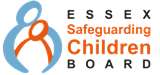 CSPR Referral Process
Relevant people safeguarded
Police informed
Significant incident
Internal agency processes, if relevant this will include a discussion about whether the criteria for a CSPR has been met and the case should be referred to ESCB for consideration
CSPR form submitted to ESCB
Any quality or content issues will be discussed with the referrer
The statutory partners quality assure the referral and it goes forward to rapid review
Rapid review actioned
CSPR sub-committee convened to review rapid response information and make a recommendation to the Statutory Partners on whether to progress to CSPR and the methodology to be used(eg length)
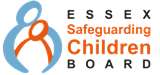 Child Safeguarding Practice Reviews
The length and process of a CSPR depends on the complexity of the case. Some are carried out over 2 – 3 days, some take several months, the process is much more flexible and less rigid than it was for Serious Case Reviews which means we can tailor the process appropriately to the case.

They all have a multi-agency panel who review the case and a lead reviewer who is either internal or external. The lead reviewer is responsible for compiling the report.
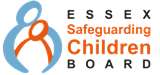 [Speaker Notes: Do we want to add in here that all reviews a LSCB/P undertake are CSPRs and therefore going forward all reviews will be published, as no matter what method is used they are considered a CSPR

Family members and significant other key people are always invited to contribute to reviews, they may not always take up this offer but we always  offer them the opportunity]
Rapid Reviews
Once a decision has been made to undertake a rapid review, the agencies who are represented on the CSPR sub-committee are contacted and asked to complete a rapid review of their involvement with the family within 72 hours. This is an information gathering exercise. (in addition the main health providers across Essex are contacted and the relevant city, borough and district councils) 

The ESCB support team then collate all the returned information and this is presented to the CSPR sub-committee for them to review and make a recommendation as to the appropriate methodology for the review

The recommendation is presented to the Statutory Partners who make the final decision

The aim is that any learning identified at this stage should be shared across the partnership
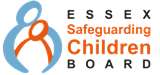 Undertaking reviews
Throughout the process draft reports are reviewed by the multi-agency panel, for shorter reviews the report will be reviewed by those who attended the review

Once the report for a review has been completed it is quality assured by the Child Safeguarding Practice Review sub-committee

The review report is shared with all involved agencies for fact checking

The report is then presented to the ESCB Executive by the author, a communication and publication plan is also presented there 

Once agreed by the ESCB Executive, a publication date is agreed

ESCB contact family members and offer to share the report with them and advise of publication date
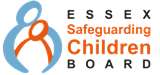 Learning and recommendations from reviews
Learning starts as soon as an incident has been identified, often involved agencies will look at their internal practices and any learning arising from the incident

If there is learning identified through the rapid review process then this is shared with agencies

Learning and themes will emerge throughout the review process

Key learning is highlighted in the final report which supports the final recommendations

The report is then disseminated to agencies who are responsible for sharing it with their workforce
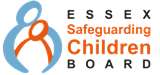 [Speaker Notes: Learning and themes that emerge during the review process are shared by the agencies involved in the reviews, ESCB are also exploring other ways of getting this learning out to the wider partnership through regular learning bulletins and other tools that we are constantly developing 
published reports are on the ESCB website]
Learning and recommendations from reviews
From Autumn 2021 ESCB will be running online sessions where the authors of reports will present a summary of the case and the learning from it

ESCB are currently working on a variety of tools we can develop to support agencies to disseminate the learning from reviews within their workforce
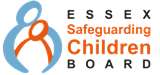 [Speaker Notes: What tools do you think would help sharing learning from reviews in your organisation]
Evidencing the impact of the learning and recommendations from reviews
Recommendations in reviews may be specific to an agency, a sector such as health or multi-agency. All reviews have some learning that is relevant to the wider partnership

ESCB needs to seek reassurance from all agencies that they have taken the learning and recommendations from reviews and reviewed their practice and procedures to identify any areas for improvement
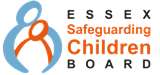 Current themes
Challenging decisions and escalating if needed
Thinking about the whole family and system
Evidence change within families and how this will be sustained
Team Around the Family meetings and lead professional for level 2/early help
Teenage suicide
Mental health of young people and parents/carers
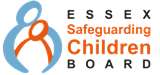 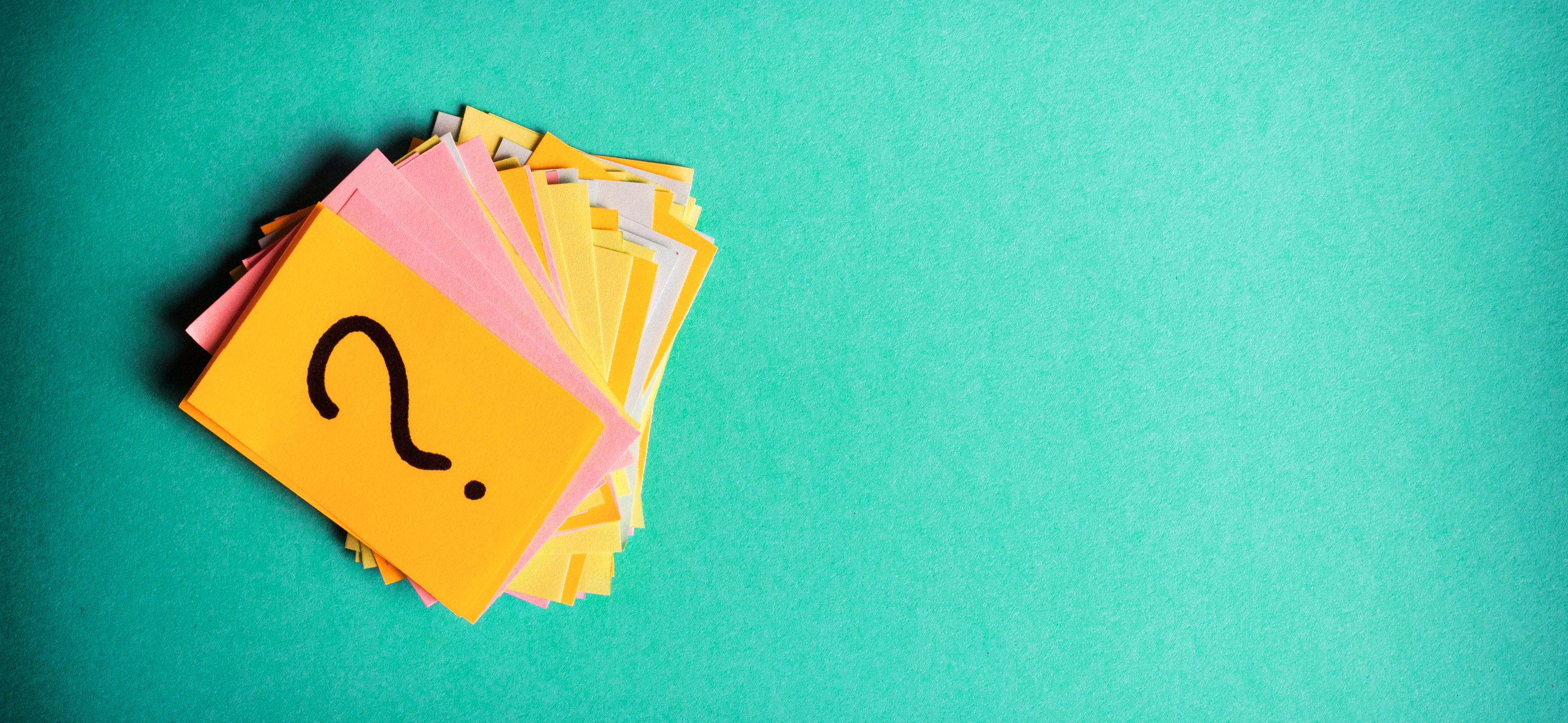 Thank you for your time.
Any questions?

Alison.cutler@essex.gov.uk
Karen.Hammett@essex.gov.uk
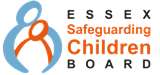